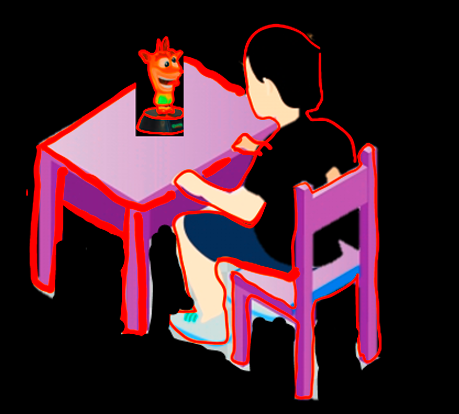 مد اليدين للوصول للشي المطلوب
مقدم الهدف 
هيفاء العرياني
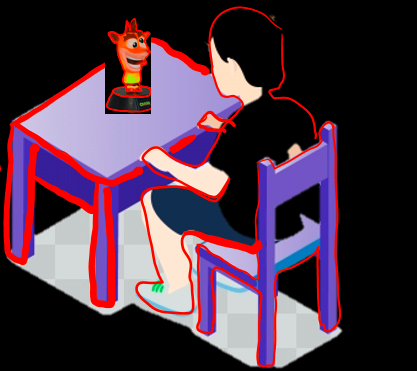 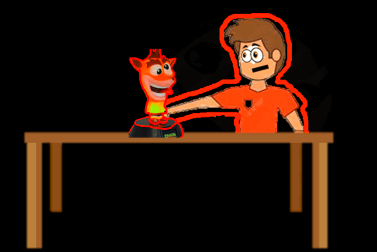 10 February 2021
2
1-يجب على المعلم قول انظر للعبة يا راشد.
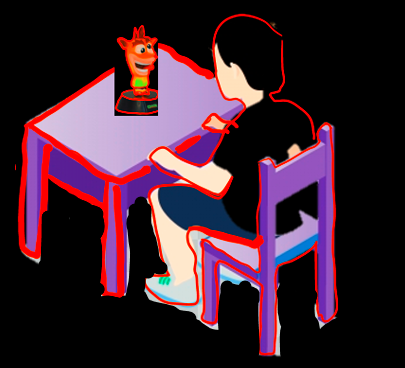 3
2-مد راشد يديه للوصول للعبة  المضيئة
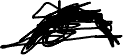 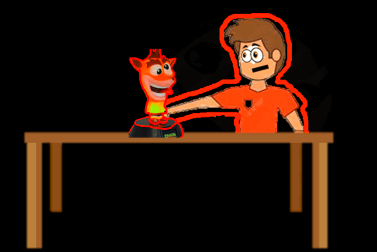 4
10 February 2021
5
1- ان يقوم المعلم بوضع كورة امام الطالب ويطلب منه مسكها
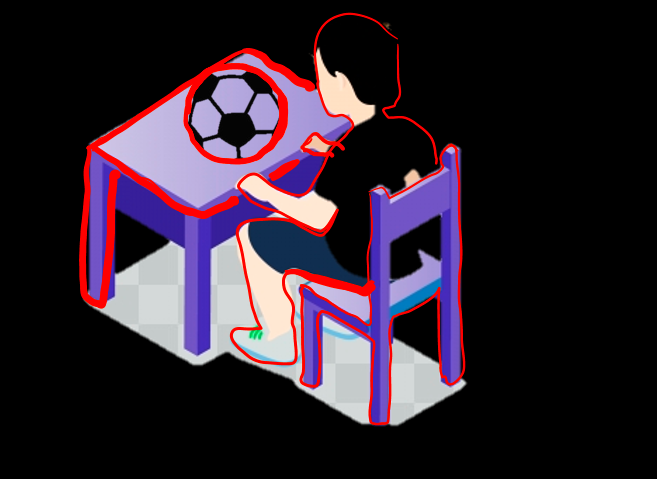 6
2- ان يقوم المعلم بتخيير الطالب بين شيئين (لعبة مضيئة واكل مفضل للطالب ) يطلب منه مد يده
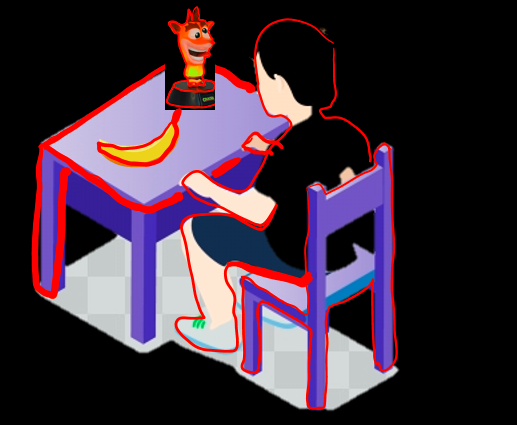 7
2- ان يقوم المعلم بتخيير الطالب بين شيئين (لعبة مضيئة واكل مفضل للطالب ) يطلب منه مد يده
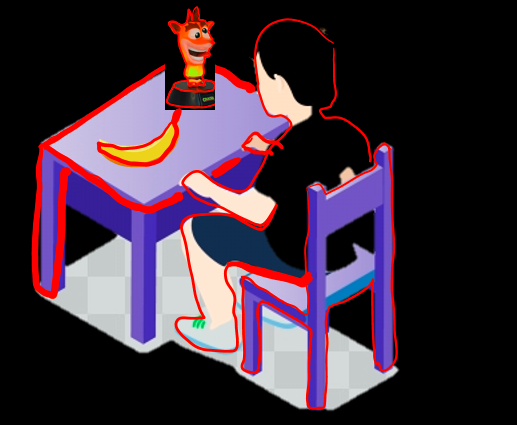 8
10 February 2021
9